Test bench Framework for Fully AutomatedRegister Tests of Numerous IPs in SoC
Wonyeong So, Minje Kim, Jihye Lim, Sunil Roe, Youngsik Kim, Sunil Brian Choi
Samsung Electronics
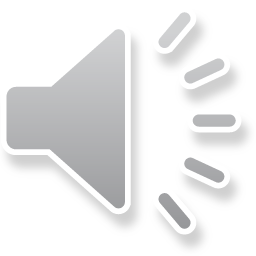 Contents
Background
IP access test
Proposed Methodology
Result
Conclusion
Question
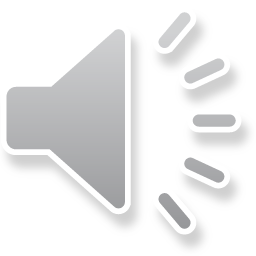 Background 1 - Role of verification engineer
Understanding the specifications
Testbench implementation and maintenance
Achieving all test passes
Power, Clock, Core function, Register access and etc..
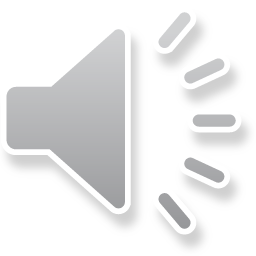 Background 2 - Challenges already at hand
Increasingly complex design
Complex bus architecture
More IPs
Increasing verification time
Increased simulation time from scenario complexity
Massive testbench maintenance
Limited verification schedule
This trend will intensify
Advancement of process miniaturization
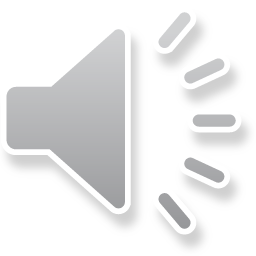 Background 3 - Prioritize and focus
Increased likelihood of bug occurrence
Focus on complex verification scenarios
Scenarios similar to SW operations
Automate what can be automated
IP register access test, connection test and etc..
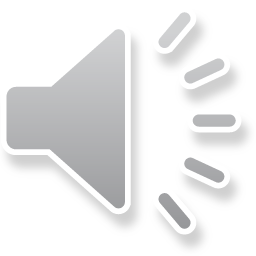 IP access test - Background
Test whether the master can access each IP
Most fundamental task in SoC verification
In principle, tests must be rerun with every RTL update
Rerunning tests every time is impractical
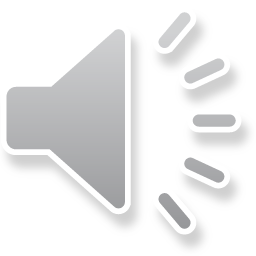 IP access test - Crucial but Troublesome
Tests must be performed on all IPs
Sometimes feels unnecessary
But it must be done
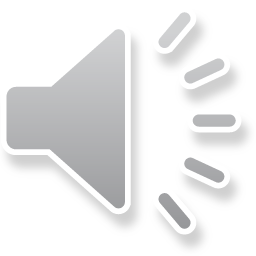 What if tasks were automated?
Improves verification quality
Creates more value in the same time
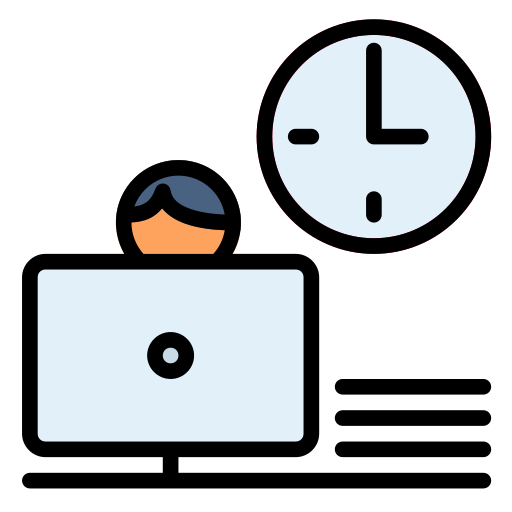 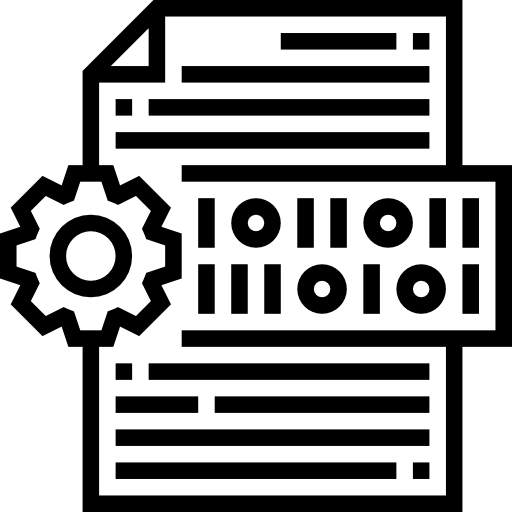 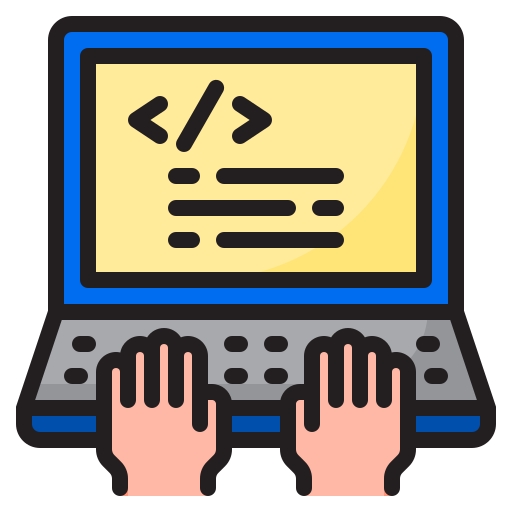 Time save
More precise coverage
More scenario
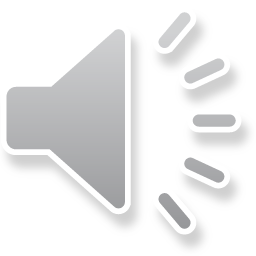 How to automate it?
Everything is already prepared 
All verification is based on specifications
Several scripting languages
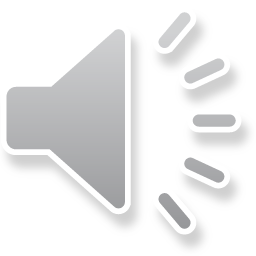 Proposed Methodology
Five key components
Specification Collector
Test bench generator
Test executor
Debugger
Reporter
Automated platform enables RTL update adaptation
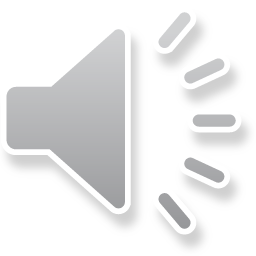 Proposed Methodology - Specification Collector
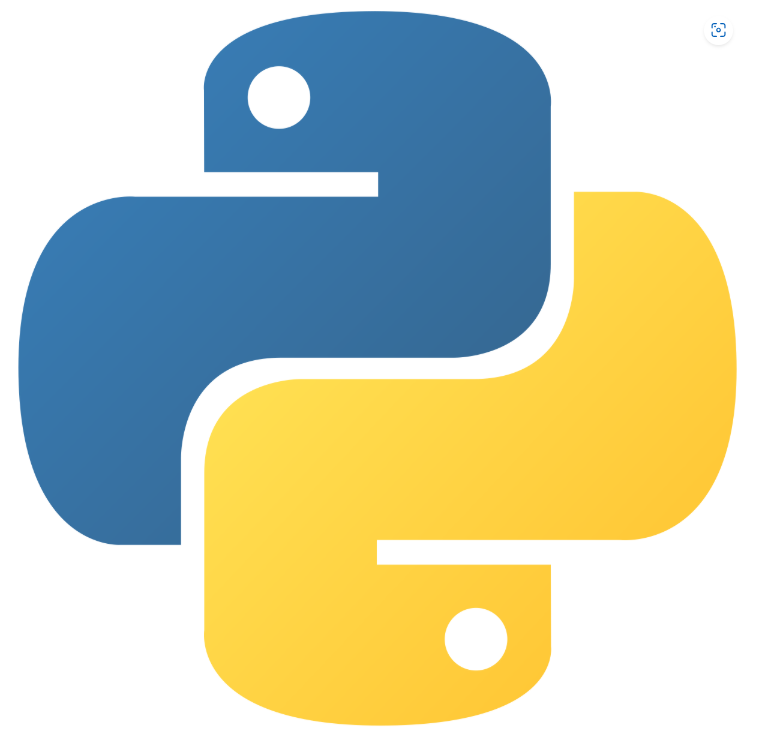 Parsing required spec files
IP-XACT, SoC address map, UVM register model, Security spec
class reg_blk_c extends base_reg_blk_c;
    …
    rand ip_a_reg_blk_c ip_a_reg_blk;
    rand ip_b_reg_blk_c ip_b_reg_blk;
   …
endclass
<spirit:vendor>VENDOR</spirit:vendor>
    …
    …
    <spirit:version>1.0</spirit:version>
    <spirit:componentInstances>
        <spirit:componentInstance>
            <spirit:instanceName>IP_A</spirit:instanceName>
Security spec
IP-XACT
SoC address map
…
`define IP_A_BASE_ADDRESS ‘h1000_0000
…
UVM register model
UVM register model class
IP-XACT XML
SoC address map excel file
- REG_BLK :
        ip_a_reg_blk_c : ip_a_reg_blk
   SECURITY :
        REG_NAME_FOR_SECURITY : reg_0
        SECURITY_FIELD : 3
        SECURITY_IP : tzpc_blk_a_reg_blk
   …
Security specification table
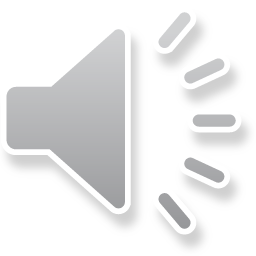 Proposed Methodology – Test bench generator
Rendering using the Jinja2 Python library
- REG_BLK :
        ip_a_reg_blk_c : ip_a_reg_blk
   SECURITY :
        REG_NAME_FOR_SECURITY : reg_0
        SECURITY_FIELD : 3
        SECURITY_IP : tzpc_blk_a_reg_blk
   …
   …
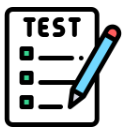 Generated input data
Rendering
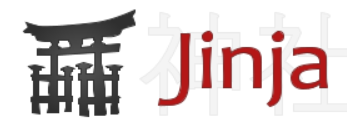 Generated test bench
Python Jinja2 library
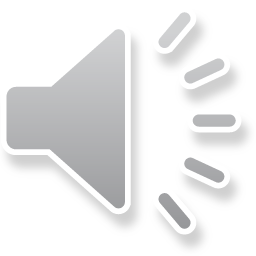 Proposed Methodology – Test executor
RTL compilation and regression execution
Perform full test once after testbench creation
Batch run via vManager
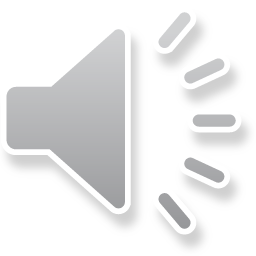 Proposed Methodology – Debugger
Spec bugs and bus traffic bugs
Debugging solution for error tags
Automated bus traffic debugging via BTS(Bus Trace System)
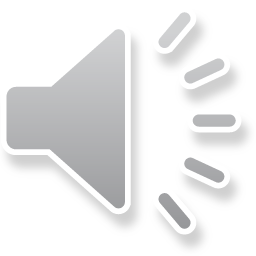 Proposed Methodology – Debugger
[0] UVM_ERROR (reg_access_with_security_seq_c) [SFRSEC][NOSECUREG] security_reg_num_for_rd is not given.
[0] UVM_INFO (reg_access_with_security_seq_c) Debugging guide 
[0] UVM_INFO (reg_access_with_security_seq_c) 1. Open sim.log file in log path 
[0] UVM_INFO (reg_access_with_security_seq_c) 2. Check the "[SFRSEC][NOSECUREG]" issue in log file 
[0] UVM_INFO (reg_access_with_security_seq_c) 3. Assign the correct value to the security_reg_num_for_wr/rd variable. Below is an example code.
[0] UVM_INFO (reg_access_with_security_seq_c) sfr_access_with_tzpc_seq.security_block = “security_ip_a_reg_blk"; 
[0] UVM_INFO (reg_access_with_security_seq_c) sfr_access_with_tzpc_seq.security_reg_num_for_rd = 0; 
[0] UVM_INFO (reg_access_with_security_seq_c) sfr_access_with_tzpc_seq.security_reg_num_for_wr = 2;
Error tag
Error solution
A. Predefined error log and error solution
…
[5701957] UVM_INFO (bts_c) BTS::Error response debugger is called
bts_intf_inst:: flush function is called
[5701957] UVM_INFO (bts_c) BTS::Error response occurrence instance : top.dut.BLK_A.AXI2APB
[5701957] UVM_INFO (bts_c) BTS::Please refer bts directory to get more detail about debug result
[5701957] UVM_ERROR (AXI::cdn_ps_amba_if::prd) [SLVERR] Error response occured. UVM_READ,  addr = 0x1000_0100, data = 0x0000_0000, id = 0x22 (ip_a_reg_blk.reg_a)
…
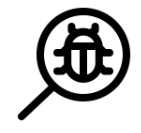 Debugged by BTS
B. Error response log and debug result by BTS
[23971539] UVM_WARNING (CDN_AXI_NONFATAL_WARNING_VR_AXI1001_WRITE_BURST_RESPONSE_TIMEOUT_AND_DISCARDED) 
Write burst response timeout
…
Timeout burst:  kind:INCR address: address:0x0012000040 id:37 len:1 size:WORD access:NORMAL
Title: Write burst response timeout
…
[23971539] UVM_WARNING (DENALI_CDN_AXI_CB_Error) Agent master dropped transaction with transaction id: -1
[23971539] UVM_INFO (bts_c) BTS::Timeout debugger is called
[23971539] UVM_INFO (bts_c) BTS::Bus hang occurrence instance : top.dut.BLK_B.IP_B
[23971539] UVM_INFO (bts_c) BTS::Please refer bts directory to get more detail about debug result
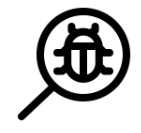 Debugged by BTS
C. Bus hang log and debug result by BTS
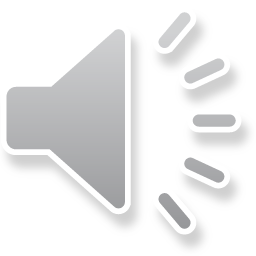 Proposed Methodology – Reporter
Easily view large-scale IP access test results
High responsiveness with GO based implementation
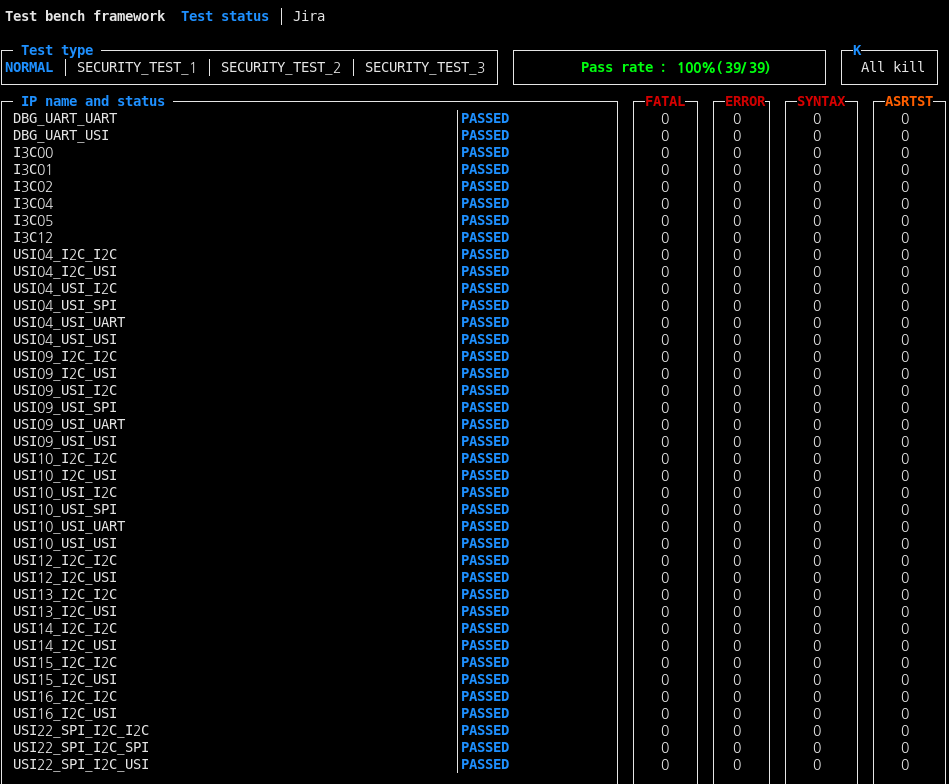 Test type
Error type
IP list in block F
Test result
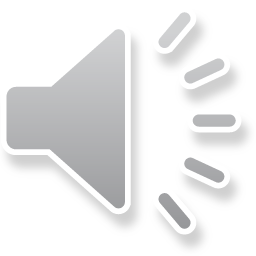 Automated framework trigger
RTL release becomes the event
Triggering via API
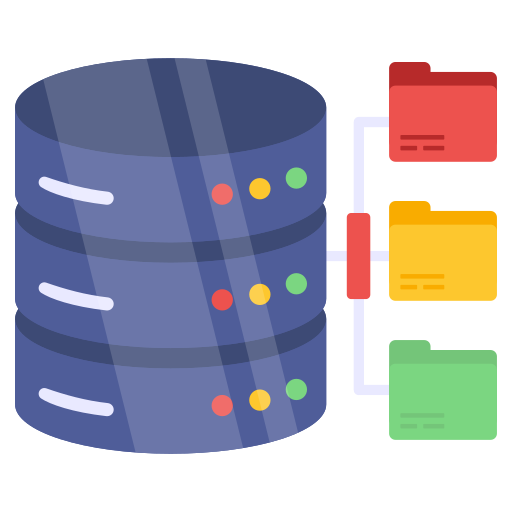 Register release event
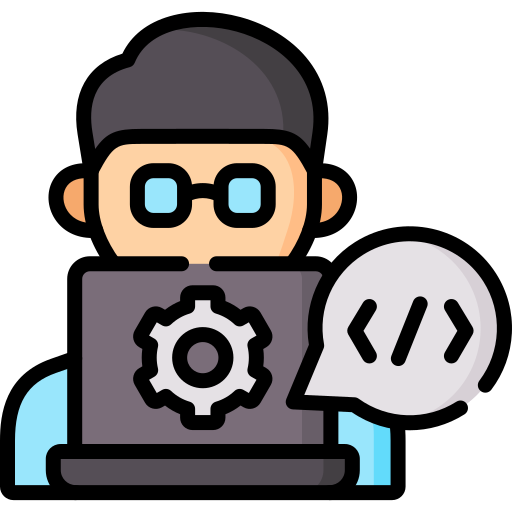 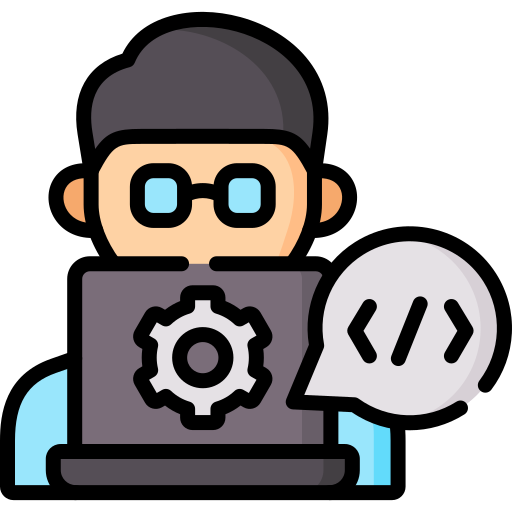 Shared DB
API
Query
API
Response
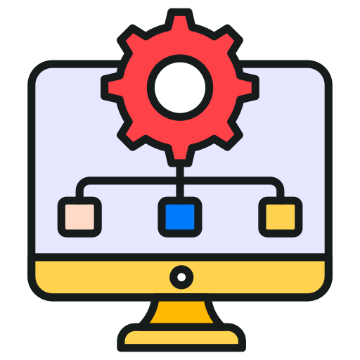 RTL integration engineer
Verification engineer
Test result
Test bench framework
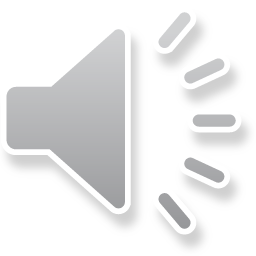 Result
Approximately 35% of tests can be automated
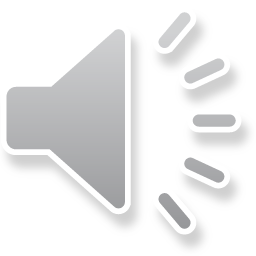 Conclusion
About 35% test automation possible
Efficient reduction of verification TAT
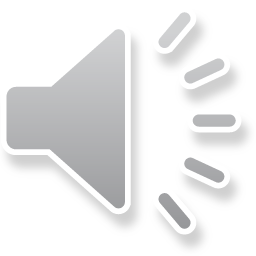 Questions
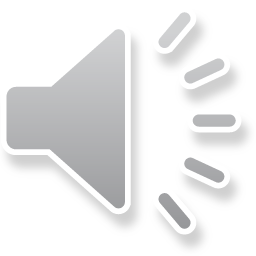